UEMS Working Group of CME/CPD Meeting, Limassol, October 22, 2021
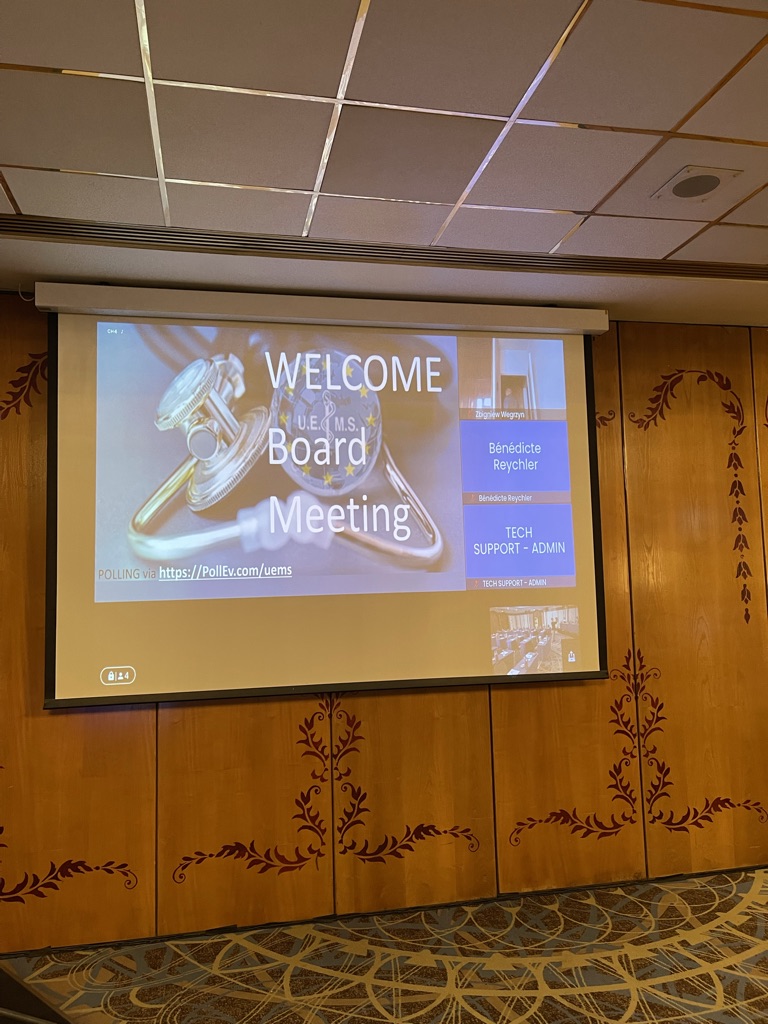 Dr. Hannu Halila
Chairman of the Working Group
Past President of UEMS
Task force of the Working group
A smaller group formed at the WG meeting in April 2021
14 colleagues willing to work between the meetings
A questionnaire was sent to the members of the Task force
Good comments received for the Draft 
	UEMS Statement : 
	Impact of Covid 19 on the CME/CPD of European Specialists
Topics to be included in the statement
Participating in CME/CPD

Responsibility of the employers

New methods of CME/CPD and their quality assurance

Work safety and well-being of doctors
UEMS Statement : Impact of Covid 19 on the CME/CPD of European Specialists
Based on the valuable comments from 
the meeting of the WG the Task force will 
continue to develop the draft document

This document is planned to be accepted at 
the UEMS Council meeting in Brussels 
in April 2022
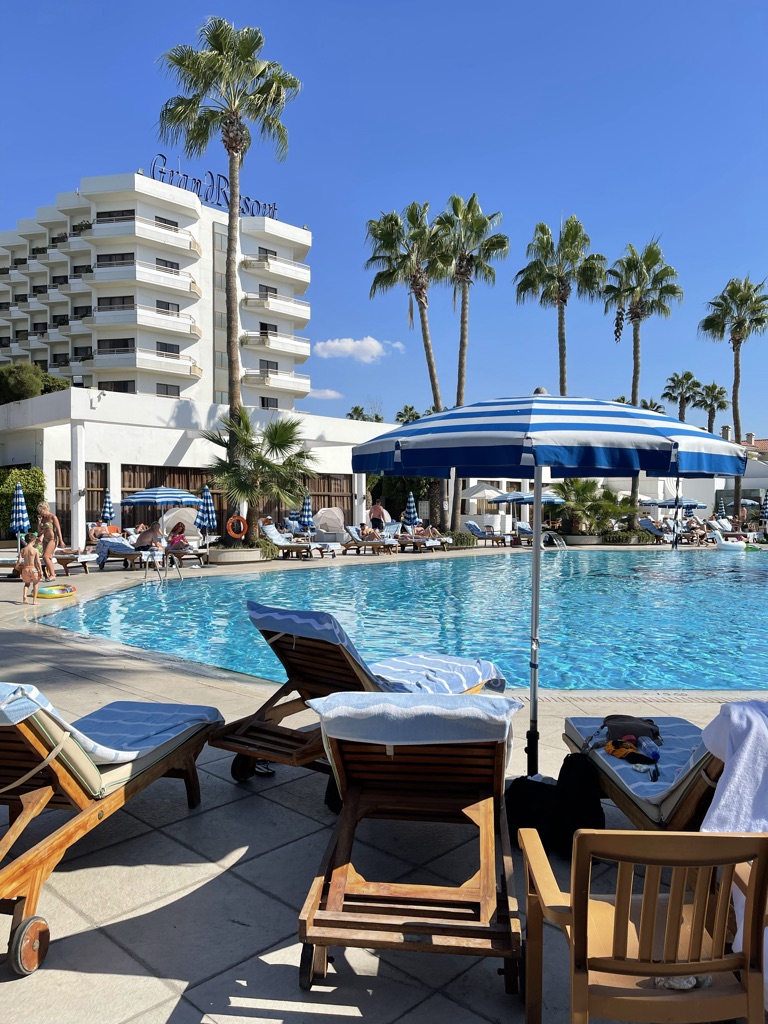 UEMS CPD Conference, March 11-12, 2022, Sevilla, Spain
EACCME 2.1  Challenges for the future

Interesting programme being developed
Hydrid meeting planned
Hopefully many colleagues will be able to attend live / online!
Kiitos! Thank you!